Praktyki we Włoszech
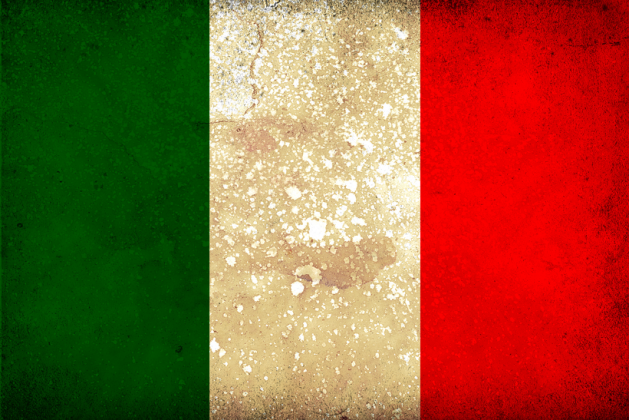 W lutym 2017 roku wyjechaliśmy grupą handlowców i fototechników do Włoch, miasta Rimini. Naszym celem było odbycie miesięcznych praktyk zawodowych.
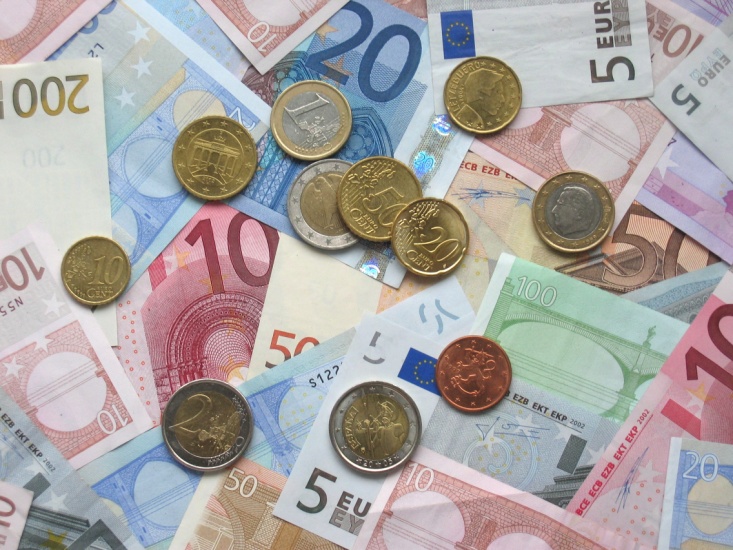 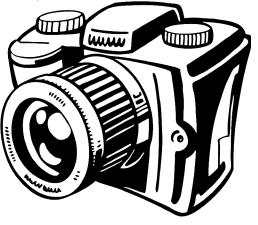 Rimini
Jest to miasto i gmina we Włoszech, w regionie Emilia-Romania, w prowincji Rimini, nad Morzem Adriatyckim. Jest to jedno z najpopularniejszych miast turystyczno-wypoczynkowych nad północnym Adriatykiem. Niedaleko od Rimini leży San Marino.
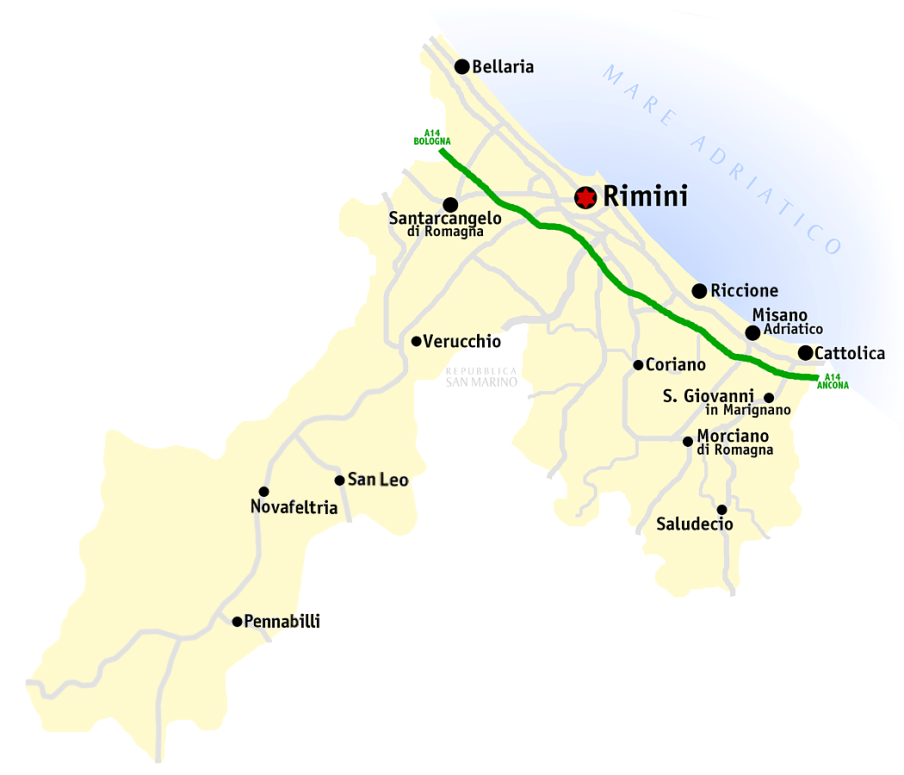 Praca
Pracowaliśmy w rodzinnej firmie ASTOLFI RIMINI. Jest to sklep odzieżowy dla kobiet (Aneta) i mężczyzn (Amadeusz).
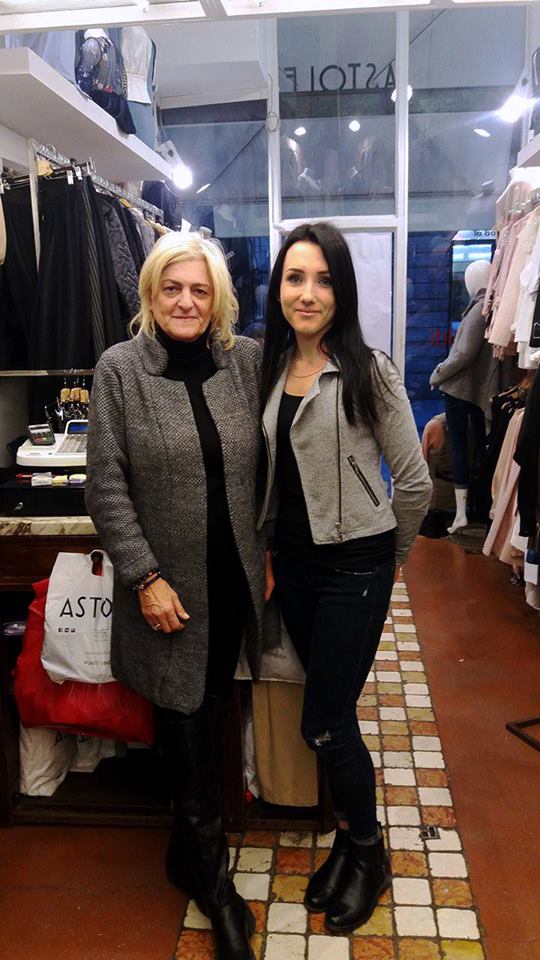 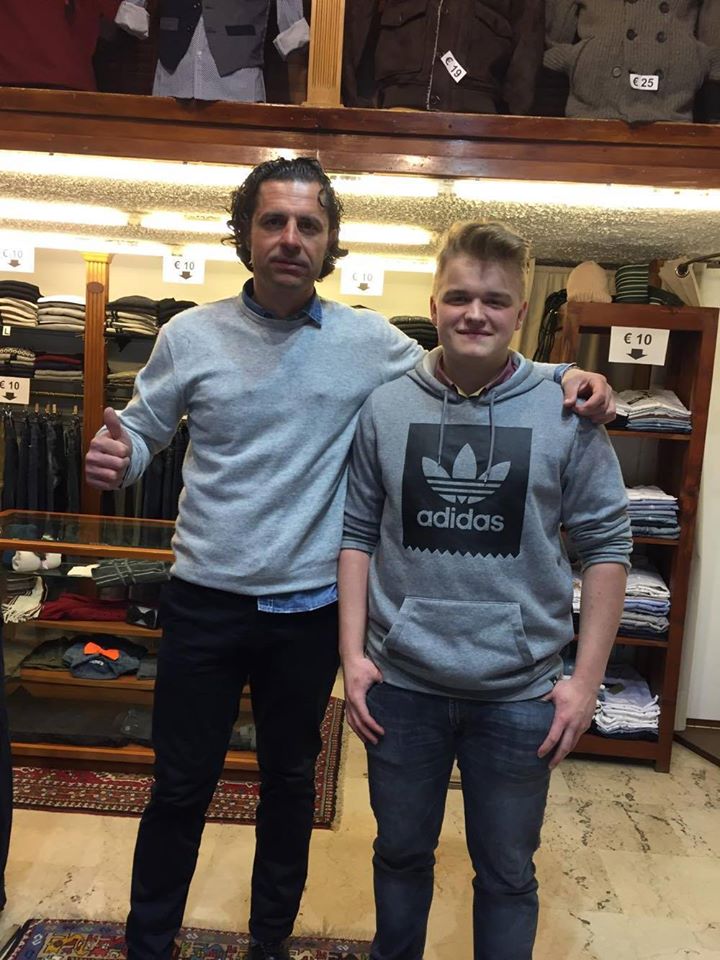 Czas wolny
W czasie wolnym zwiedzaliśmy miasto.
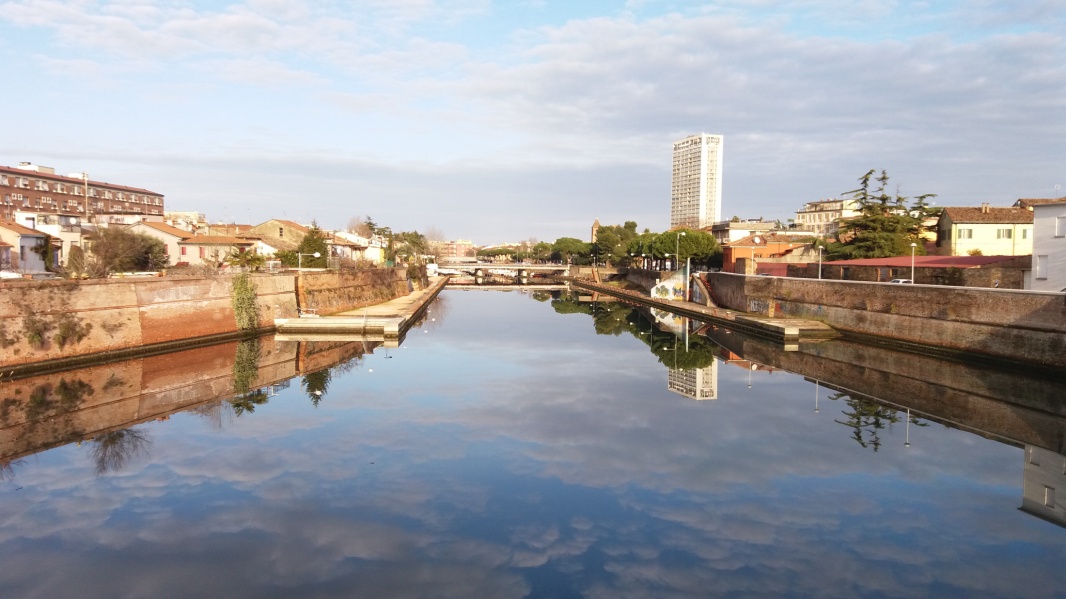 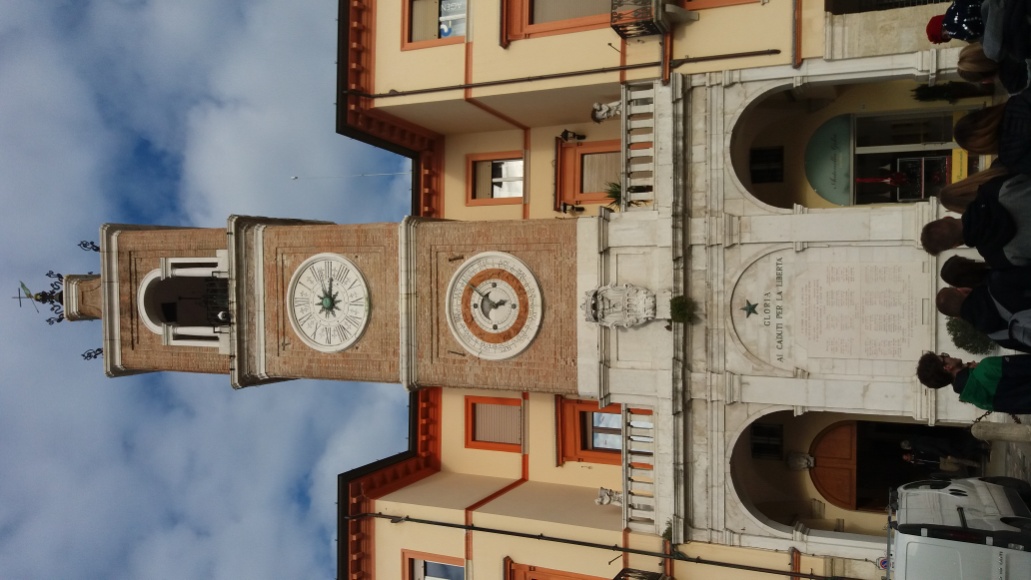 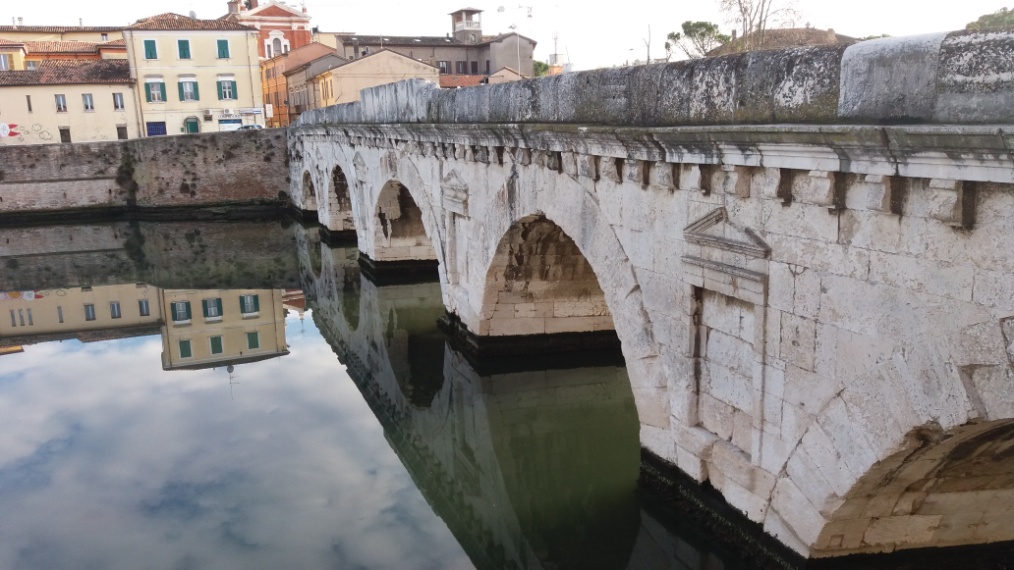 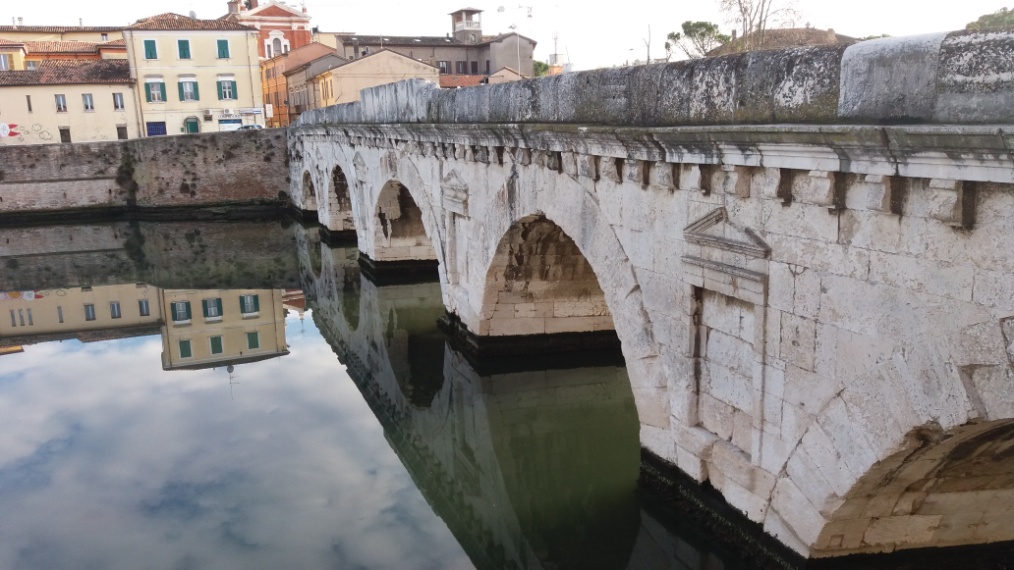 Próbowaliśmy tamtejszej kuchni.
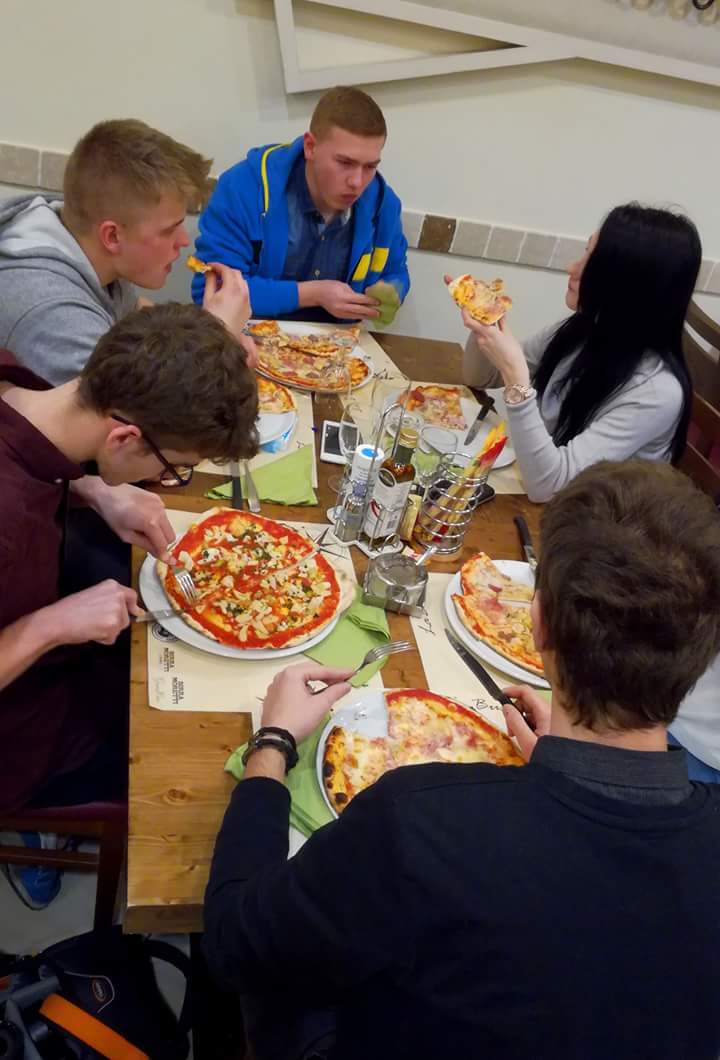 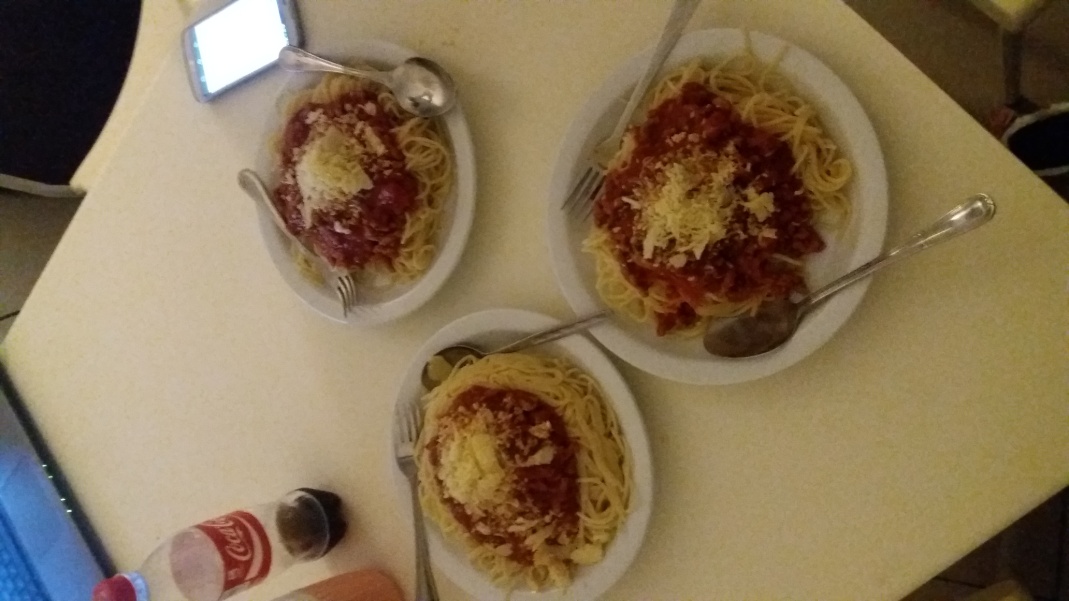 Chodziliśmy na spacery
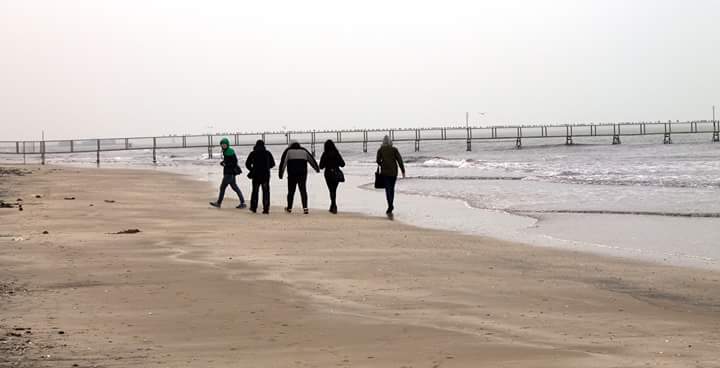 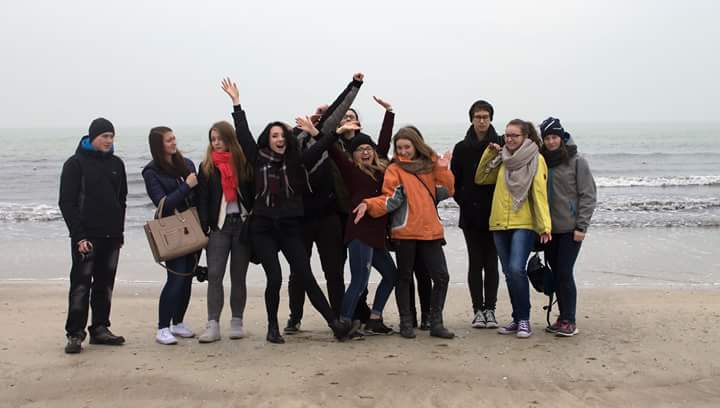 Byliśmy w Wenecji i San Marino.
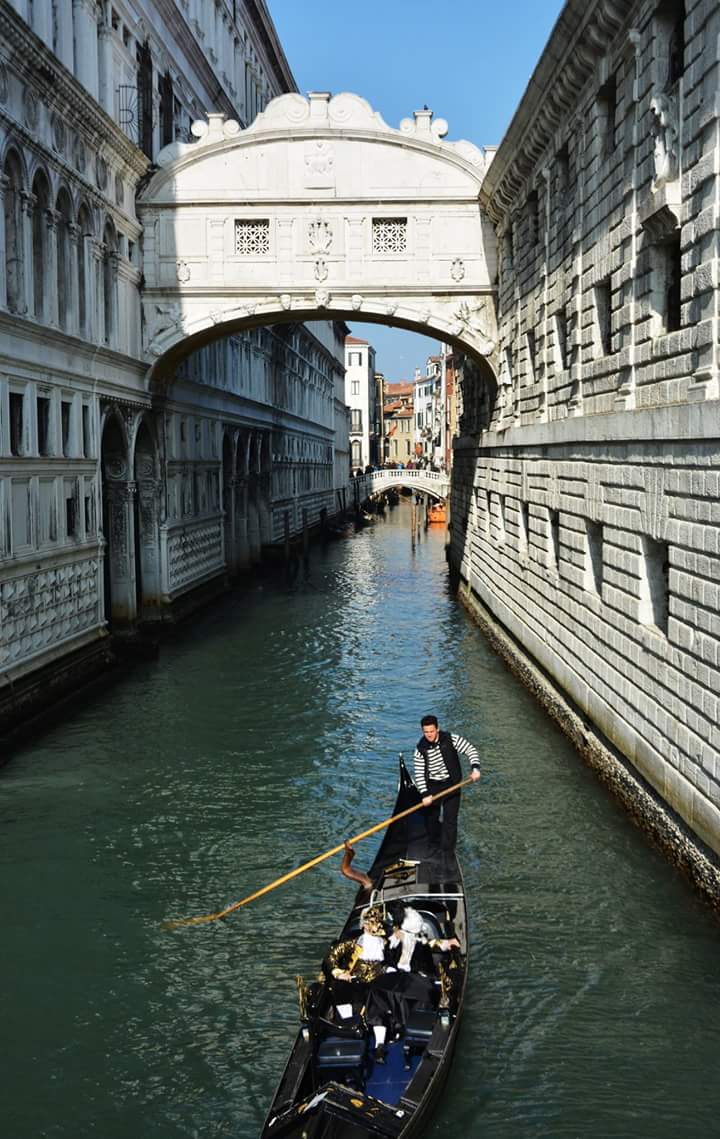 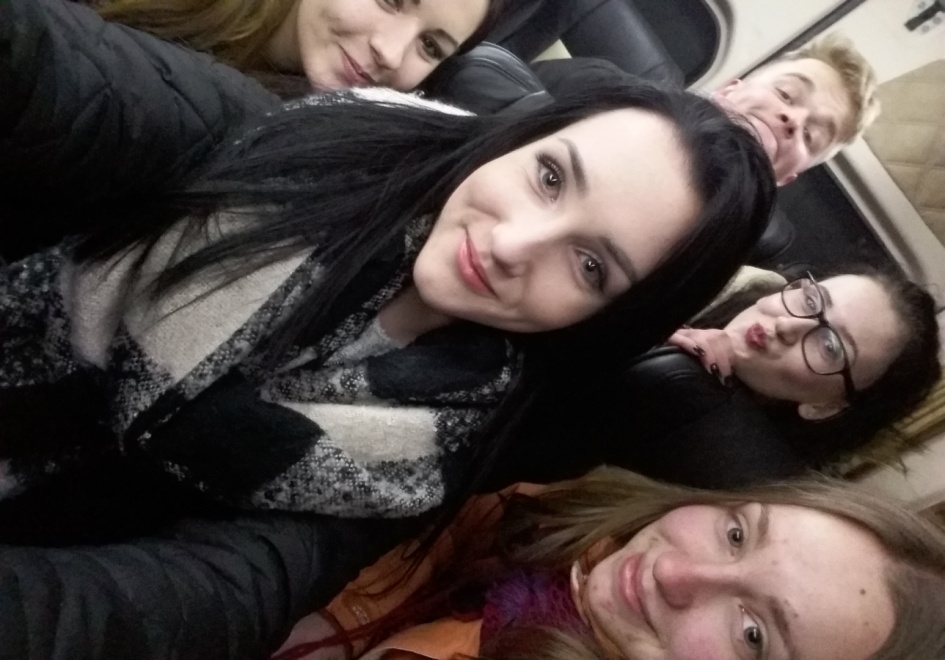 Lecz w San Marino nie dopisała nam pogoda
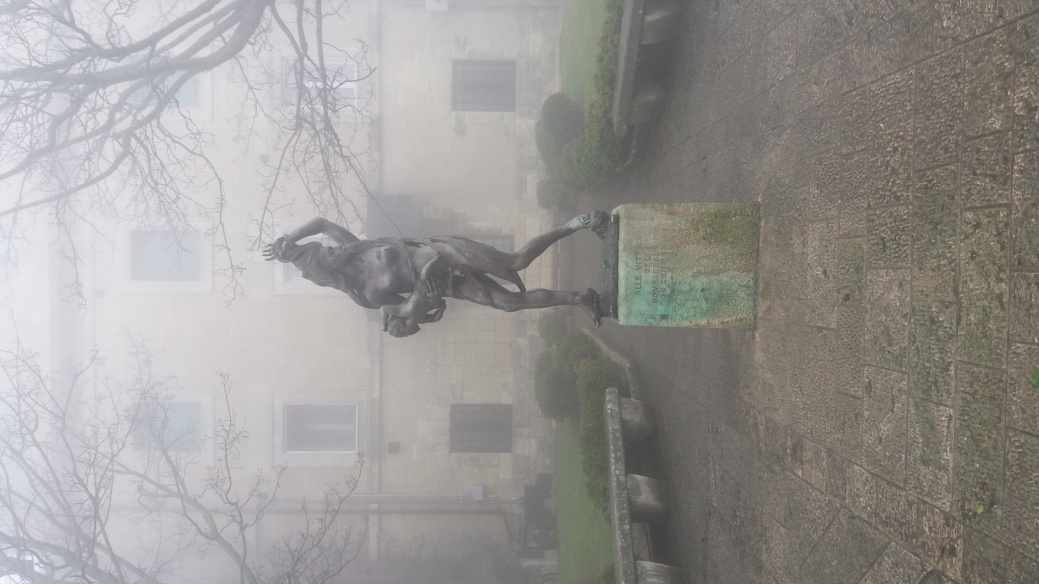 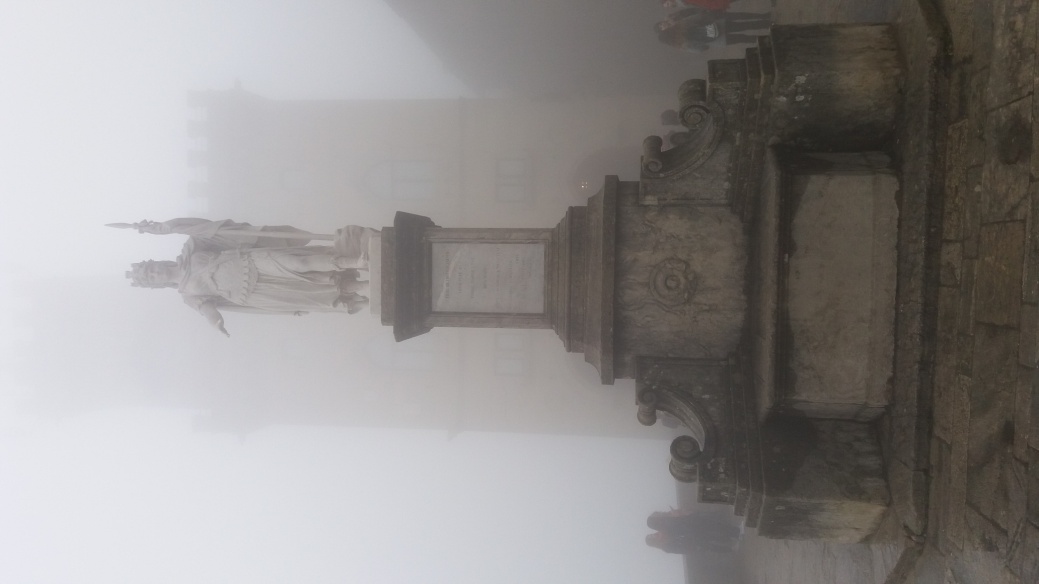 Ogólnie jesteśmy zadowoleni z odbytych praktyk. Cieszymy się, że mogliśmy wziąć udział w projekcie.